Corso di 
Organizzazione Aziendale
e Sistemi Informativi
Anno Accademico 
2017-2018
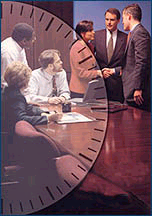 I sistemi operativi
Sistemi operativi: definizione
Sono un insieme di regole, procedure e programmi che regolano il comportamento delle persone e dei gruppi all’interno di un’organizzazione
Finalità
Definire gli obiettivi da raggiungere e le risorse disponibili
Fornire alle persone operanti in azienda le basi conoscitive e di giudizio necessarie per prendere le decisioni
Determinare la dinamica dell’organismo personale
Determinare le retribuzioni
Le tipologie di sistemi operativi
Struttura
Pianificazione
Programmazione e controllo
Sistema informativo
Sistema di coordinamento
Sistema decisionale.
Personale
 Entrata
 Sviluppo
 Uscita.
I sistemi operativi di 
gestione della struttura
Pianificazione
Individuare gli obiettivi di lungo periodo e le risorse necessarie per raggiungerli
[Speaker Notes: Es. obiettivi di lungo periodo , tra tre anni, vogliamo crescere l’organico del 10%, le vendite del 5%,….. Senza individuare azioni concrete.]
Programmazione e controllo
Si occupa di programmare l’allocazione ottimale delle risorse e controllare il loro effettivo utilizzo rispetto agli obiettivi strategici prefissati.
Sistema informativo
È costituito dall’insieme di variabili che determinano la struttura e i contenuti  dei flussi informativi destinati alle decisioni.
Le finalità del SI sono: 
 - registrare i risultati raggiunti,
	- richiamare l’attenzione sui problemi,
	- valutare la situazione per pianificare il futuro.
[Speaker Notes: Vengono considerate le informazioni di ogni tipo:
Sistema economico finanziario (bilancio),
Mercato (concorrenti,…)
Produzione,
Specifiche di ogni azienda/divisione]
Sistema decisionale
Definisce le prerogative decisionali delle posizioni manageriali

Ricerca di stimoli per le decisioni	        INDAGINE
Individuazione delle possibili alternative            PROGETTAZIONE
Scelta tra le alternative	 	SCELTA
Valutazione dei risultati delle scelte compiute	       REVISIONE
[Speaker Notes: Queste sono le attività svolte per eccellenza dei capi]
I sistemi operativi di gestione
del personale
I sistemi operativi di gestione del personale
Sistema di entrata
Sistema di formazione e sviluppo
Sistema di valutazione
Sistema di incentivazione
Sistema di uscita